Kim HS, Tee Lu H
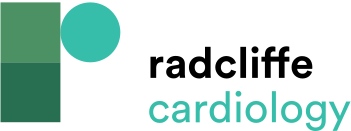 Figure 5: Possible Mechanism of Lambda-like ST-elevation ECG
Citation: Journal of Asian Pacific Society of Cardiology 2024;3:e25.
https://doi.org/10.15420/japsc.2023.66
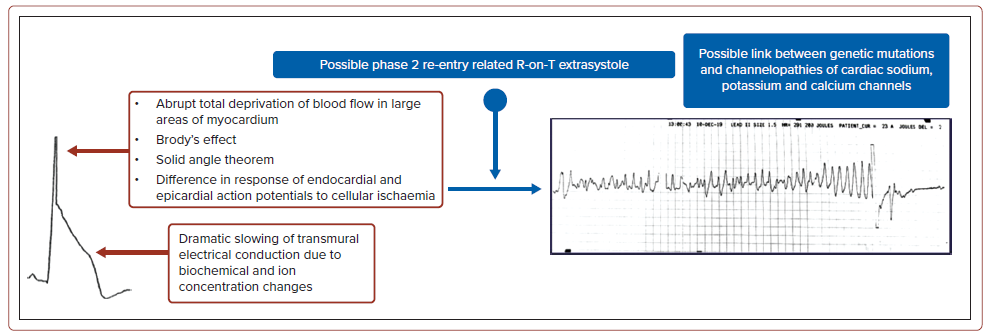